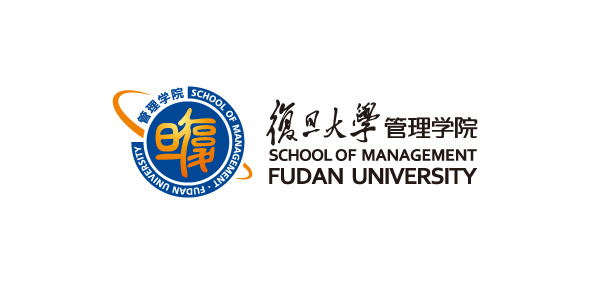 MANA130006.04Marketing Management
Welcome!
This is NOT an English course!!
Let Us Know About You
Who are you?
Where are you from?
What do you like? (Your hobbies)
4a) What do you want most to achieve from your college education?
4b) What do you plan to do after graduation?
Required Textbook
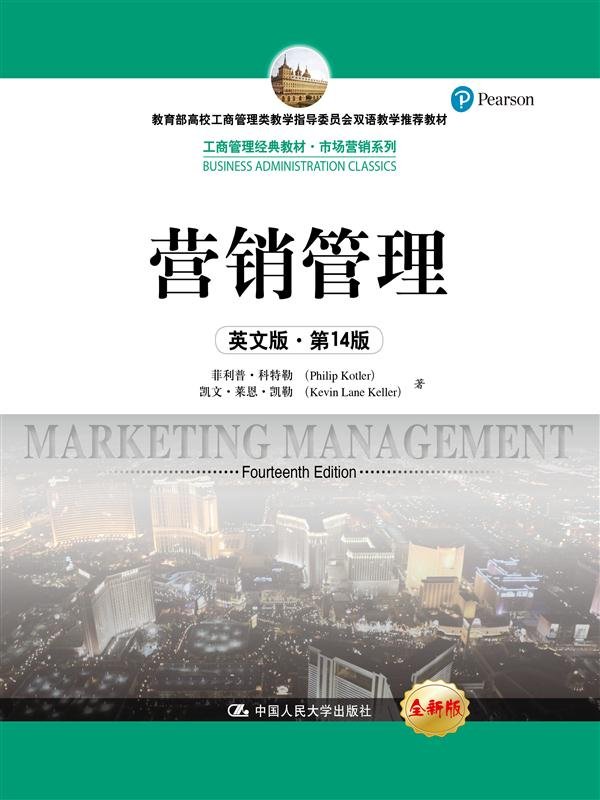 Supplementary (optional)
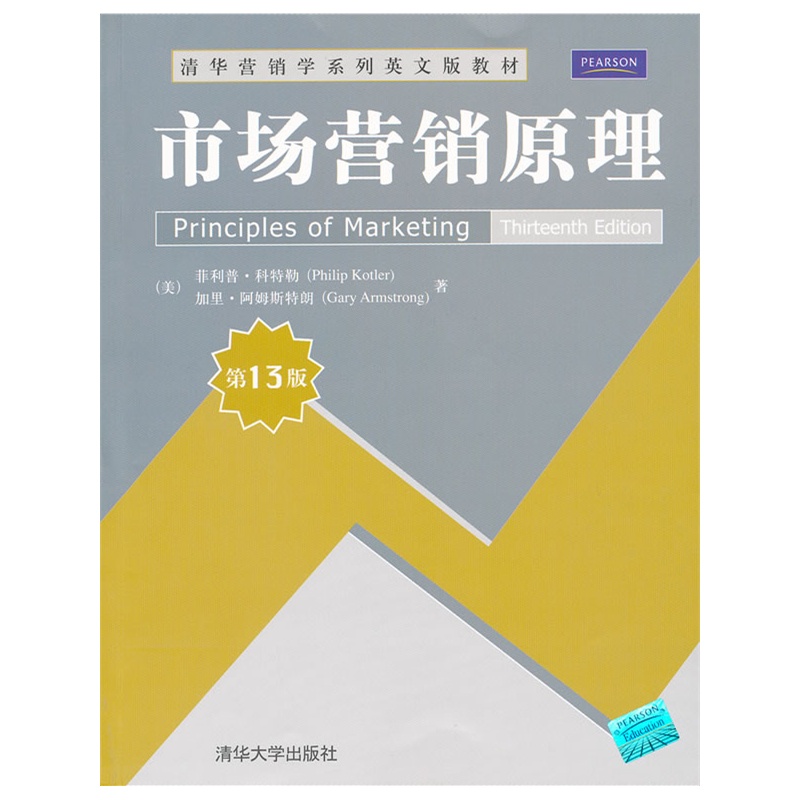 Personal Story
Personal: Your Own

Story (5W1H)
When
Where
Who
What
Why
How
…